DASS BIO COSMETIC
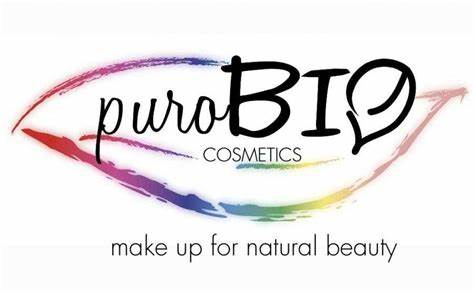 DASS
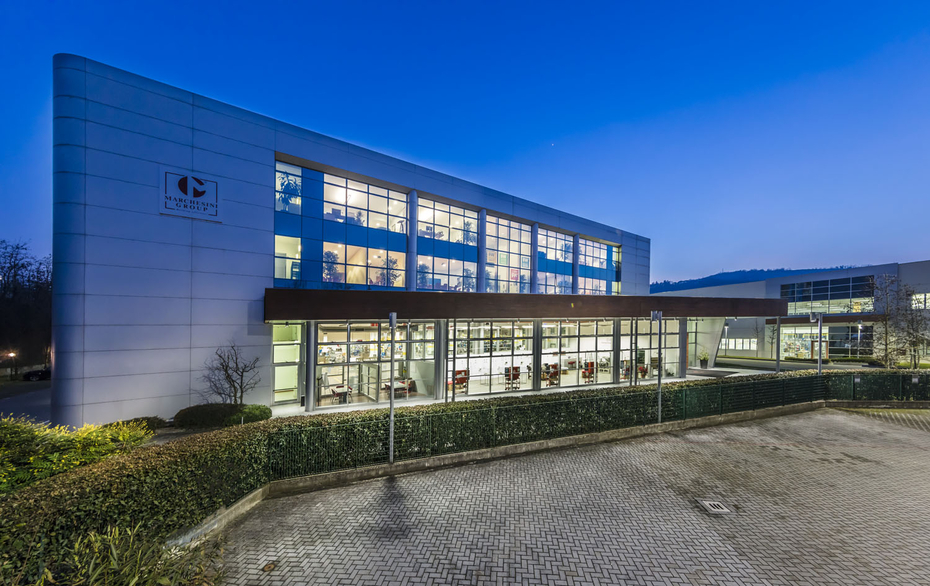 Impresa commerciale s.r.l
Attività principale: produzione cosmetici biologici
Attività secondaria: collaborazioni con università per ricerca e sviluppo
Ubicazione: Saint-Victor, Parigi
Fatturato: 1,000.000 €
DASS
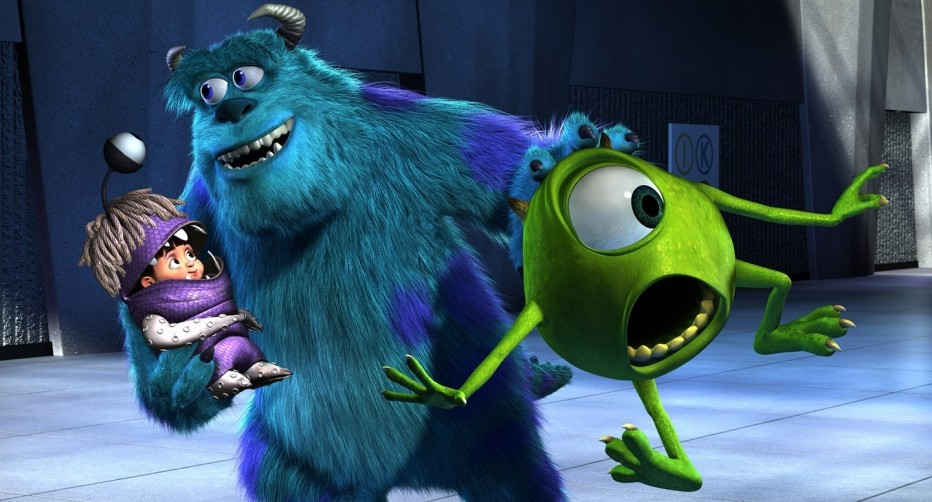 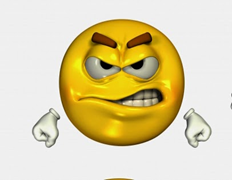 DISASTER RECOVERY PLAN
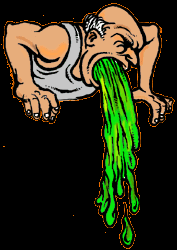 EVENTI DANNOSI INDIRETTI
COMMENTI FINALI:
Siamo riusciti a calcolare meglio i danni diretti perché sono più frequenti e classificabili, riusciamo quindi a tenerli sotto controllo o mitigarne le conseguenze

Essendo meno frequenti e non perfettamente catalogabili, i danni indiretti non si possono calcolare con precisione 

Il Disaster Recovery Plan consente di avere un quadro più chiaro di tutte le possibilità negative, per trasformarle in opportunità 

N.B. Non basarsi sulle emoticon, hanno solo scopo illustrativo
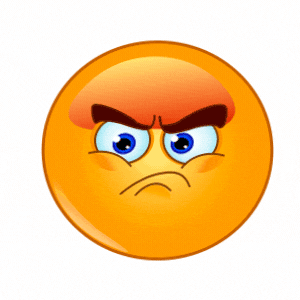 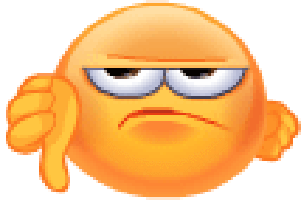 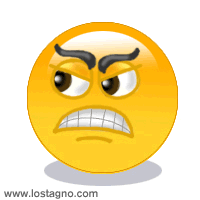